SHE’S GOT BLUE EYES…
Посмотри на картинку, прочти предложение  и выбери правильное слово.
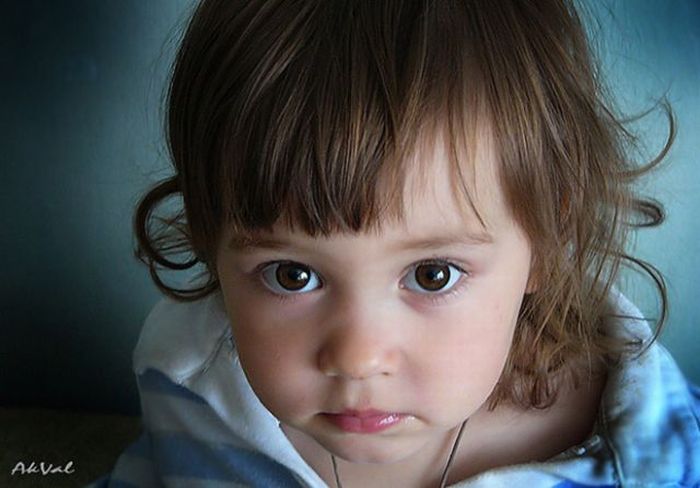 She’s got big brown eyes and dark hair.
She’s got big brown/blue eyes and fair/dark hair.
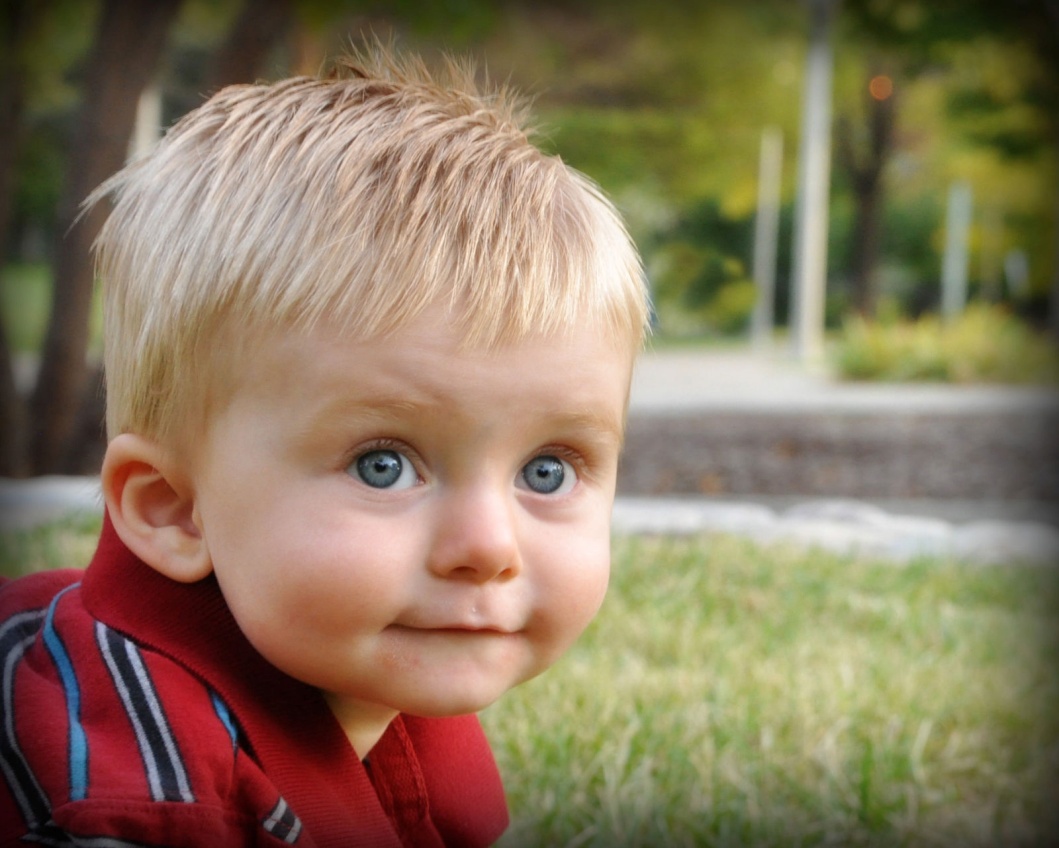 He’s got big green/blue eyes and fair/dark hair.
He’s got big blue eyes and fair hair.
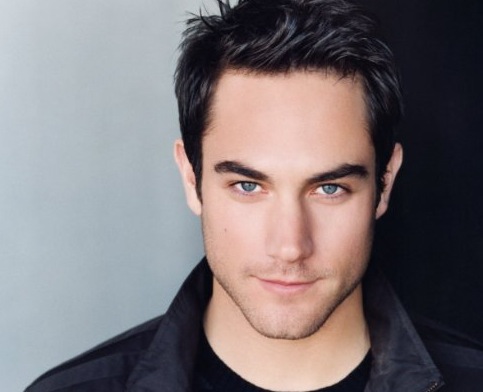 He’s got grey eyes  and dark hair.
He’s got brown/grey eyes and fair/dark hair.
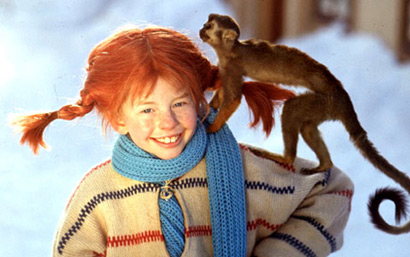 She’s got red/dark hair.
She’s got red hair.
Посмотри на картинку и назови цвет глаз и волос.
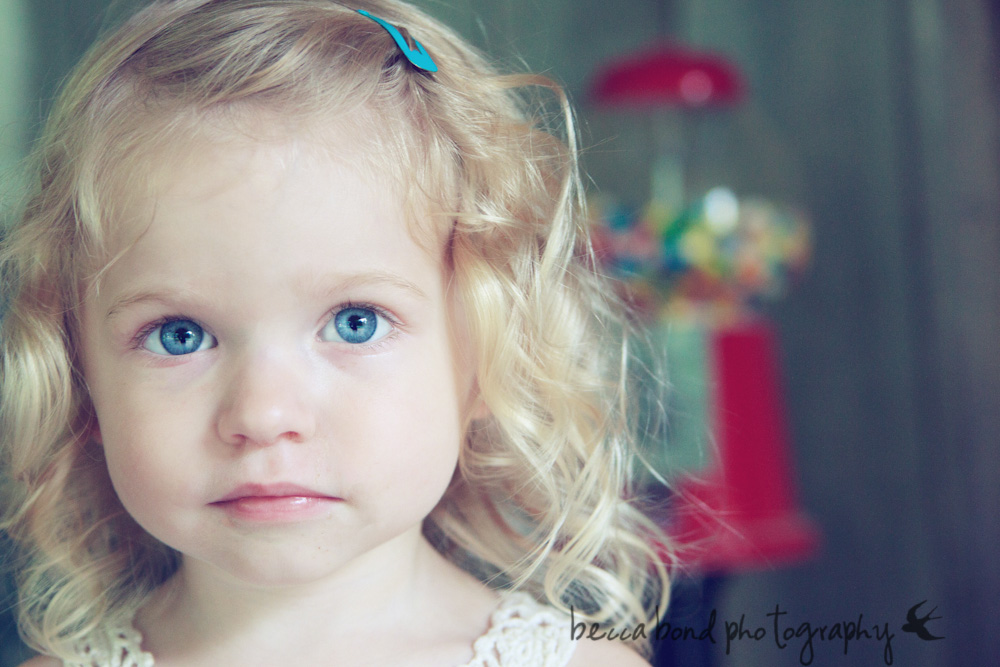 She’s got blue eyes  and fair hair.
She’s got …. eyes  and …. hair.
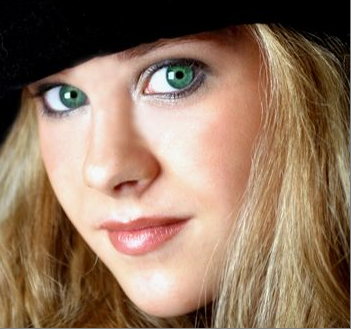 She’s got …. eyes  and …. hair.
She’s got green eyes  and fair
hair.
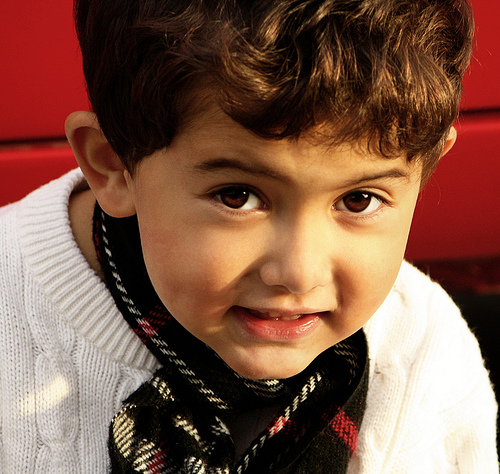 He’s got dark hair and brown eyes .
He’s got …. hair and ….. eyes.
Посмотри на картинку и заверши предложение.
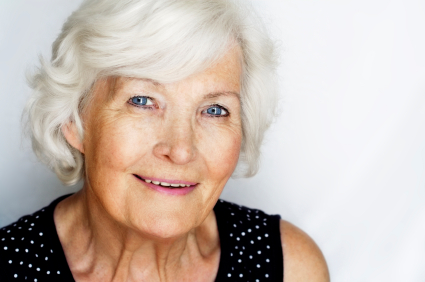 She’s got white hair and blue eyes.
She’s got ….
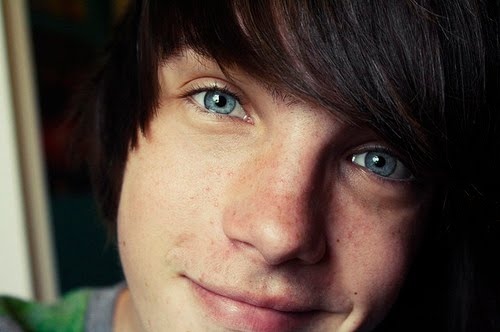 He’s got dark hair and blue eyes.
He’s got ….
А теперь расскажи о себе и о своих близких.
I’ve got …. hair and …. eyes.
My mum has got …. hair and …. eyes.
My dad has got ….. hair and …. eyes.
My sister/brother has got….
My grandma has got ….
My grandpa has got ….
My friend has got ….
GOOD JOB!
THE END